Genesis 50:19–21
19 But Joseph said to them, “Do not fear, for am I in the place of God? 20 As for you, you meant evil against me, but God meant it for good, to bring it about that many people should be kept alive, as they are today. 21 So do not fear; I will provide for you and your little ones.” Thus he comforted them and spoke kindly to them.
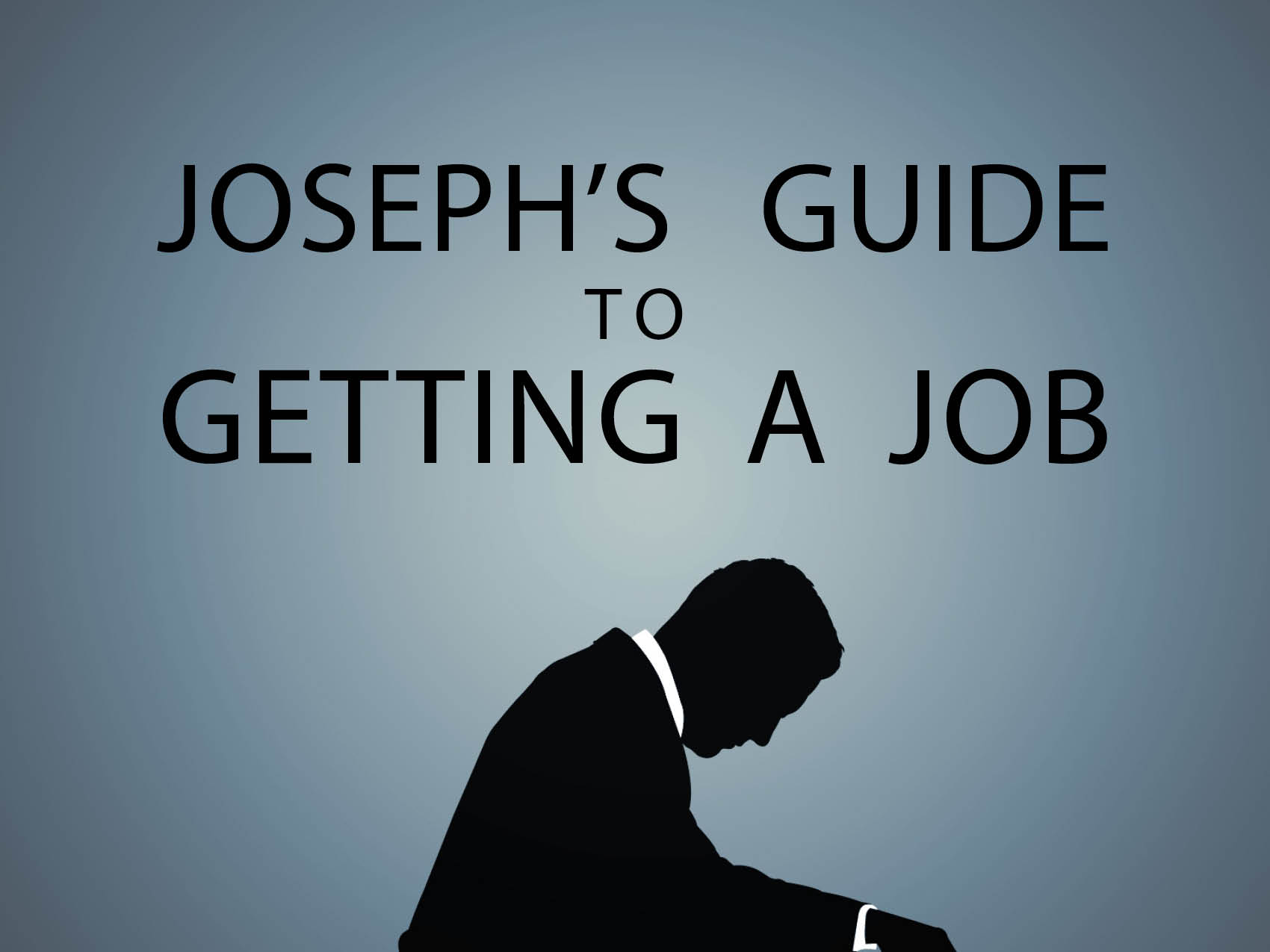 Have integrity.
Proverbs 6:16–19
Genesis 39:2–6
Genesis 39:8–9
Genesis 39:21–23
Give your best.
Ecclesiastes 9:9–10
Colossians 3:23–24
Practical suggestions:
Show up early. 
Make a commitment.
Do more than what is expected.
Don’t worry about others.
Genesis 39:8–9
Genesis 40:14–15
Genesis 40:23–41:1
Genesis 45:4–8
Dress for the job.
1 Timothy 2:8–10
Genesis 42:7–8
Know who your boss is.
Ephesians 6:5–8
Colossians 3:23–24